Datum: _________ Nr.: __________________
Arbeiten mit einer Dateicloud
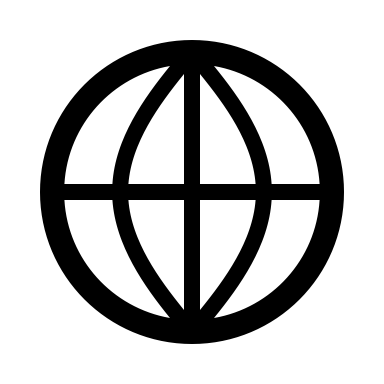 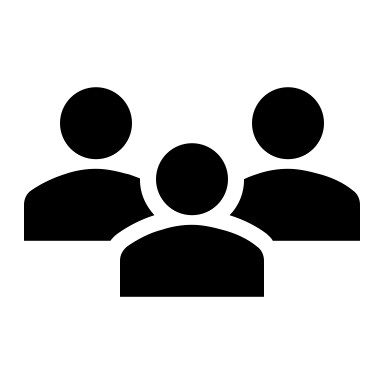 ______________________________________________________________________________
______________________________________________________________________________
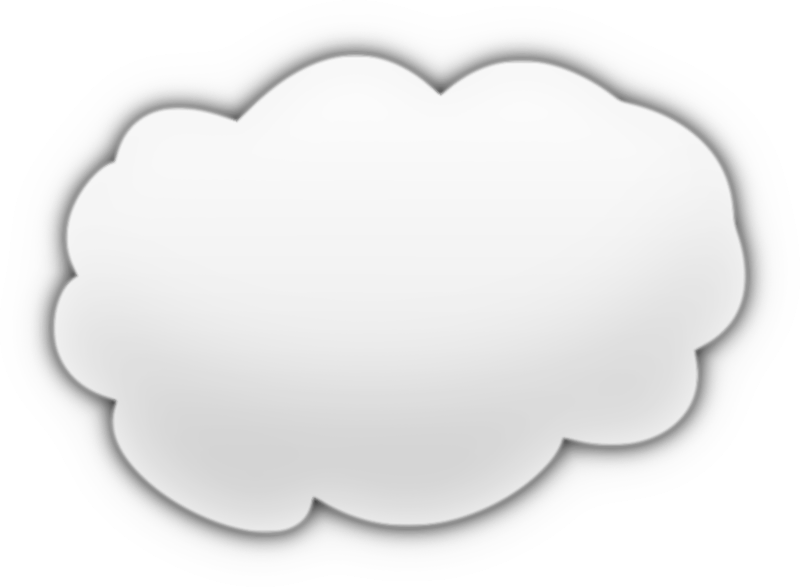 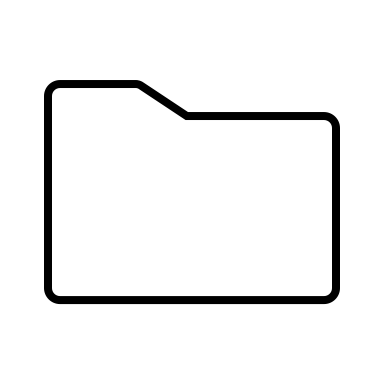 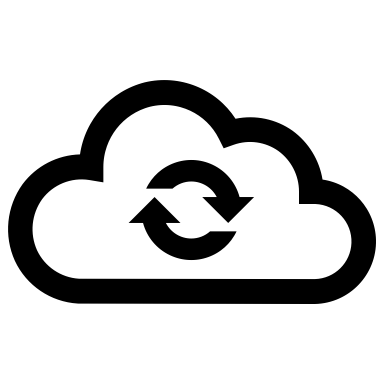 ___________________________________________________________________________
___________________________________________________________________________
____________________________________________
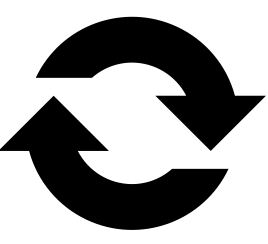 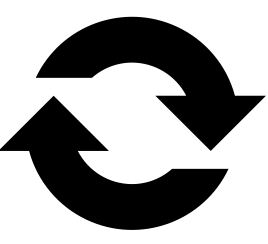 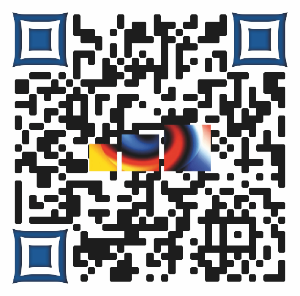 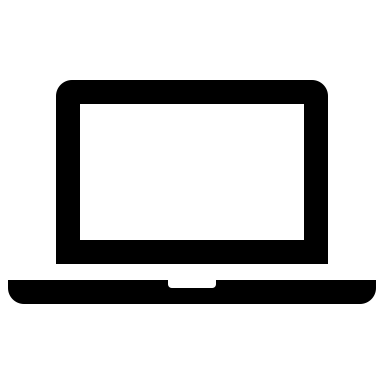 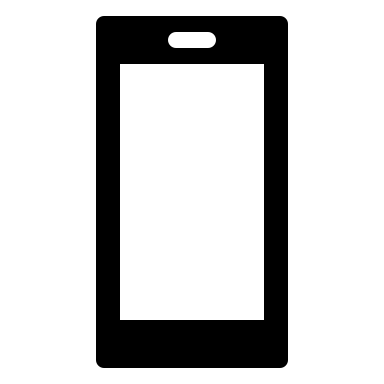 ___________________________________________________________________________
__________________________________________________________________
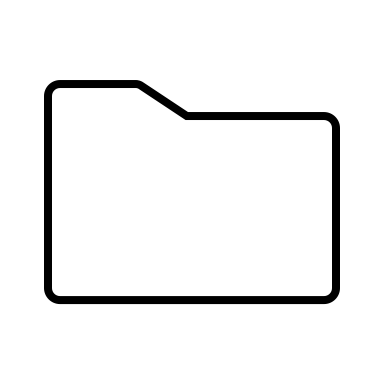 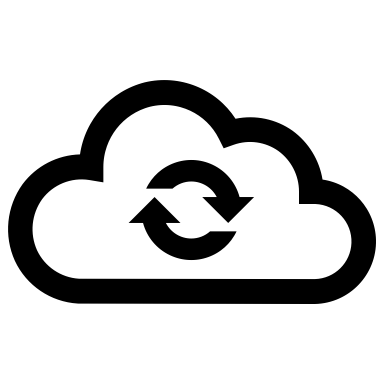 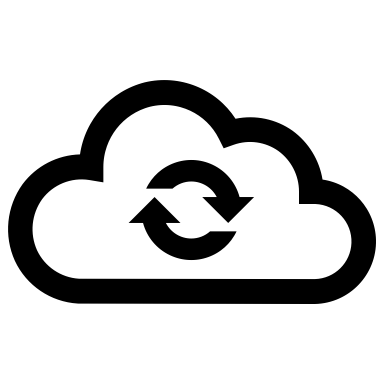 https://kurzelinks.de/DFG-Dateicloud
Abb. Egyninja, 2009, Cartoon Cloud, public domain, https://openclipart.org/detail/25319/cartoon-cloud, (Zugriff: 13.04.2024);
         alle übrigen Abbildungen: MS Piktogramme 2024